LEVIERS ET PRECONISATIONS
 POUR LA MISE EN PLACE DUN CVC
(CONSEIL DE VIE COLLEGIENNE)
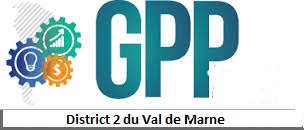 1) Diagnostic de l’établissement
2) Forces et faiblesses internes (en parallèle avec les indicateurs climat scolaire)
3) Etat des lieux  logistique
8) Explication aux élèves des enjeux et attentes
Leviers nécessaires à la mise en place d’un CVC
4) Mise en place d’un planning  prévisionnel
7) Consensus éducatif
6) Réponse à la demande
5) Statut de la reconnaissance en général
Nos alliés (chef d’établissement, gestionnaire, vie scolaire,  élèves…)
1) Diagnostic de l’établissement
Où en sommes nous sur les indicateurs « climat scolaire » ?
Dynamique d’équipe, implication des parents, prévention des violences et harcèlement…
2) Forces et faiblesses internes (en parallèle avec les indicateurs climat scolaire)
3) Etat des lieux  logistique
Le CVC peut il avoir à sa disposition : salle, outil informatique, panneau d’affichage, moyens de communication autre, boite aux lettres, budget, caméra…
Prévoir les réunions, les permanences du CVC,  compte rendus, rattrapage des cours manqués… pas de prévision pour les thèmes.
4) Mise en place d’un planning  prévisionnel
Prise en compte  de  l’engagement et valorisation des élèves et de leurs capacités scolaires et péri scolaires . Rituels, symboliques…
5) Statut de la reconnaissance  donnée en général
6) Réponse à la demande
Accord du chef d’établissement, disponibilité des CPE et de la vie scolaire…
S’assurer que les professeurs soient d’accord pour que les élèves n’assistent pas aux cours lors des actions, accord des parents,  mise en place des rattrapages de cours et des contrôles…
7) Consensus éducatif
8) Explication aux élèves des enjeux et attentes
Instance participative où les élèves sont responsables  de la conception d’un projet jusqu’à  sa réalisation.